TIMES
MODELLFORUM 
CenSES - CREE


Arne Lind & Pernille Seljom

Institutt for energiteknikk
24.10.2013
Oversikt
Del 1: Introduksjon til TIMES
Del 2: Modellstruktur
Del 3: Karakterisering av TIMES-modeller
Del 4: Forenklet beskrivelse av optimaliseringsproblemet
Del 5: Modellvarianter
Del 6: Anvendelse av TIMES
24.10.2013
Introduksjon
TIMES =  The Integrated MARKAL-EFOM System

TIMES er et modellverktøy utviklet av ETSAP i regi av IEA
Optimerer beslutninger i energisystemet for å dekke fremtidig etterspørsel
Primært anvendt for langsiktige analyser av energisystemet 
Ligningssett i GAMS under kontinuerlig utvikling 
Brukerspesifikk modelldata og modellstruktur 
Omstendelig dokumentert

ETSAP = Energy Technology Systems Analysis Programme
17 betalende medlemmer (inkl. Norge) & brukere i ca. 70 land
Møter to ganger i året
Velfungerende support 
http://www.iea-etsap.org
2008-06-11
[Speaker Notes: The General Algebraic Modeling System (GAMS)]
Modellstruktur
24.10.2013
Tidsinndeling
Tidsinndeling er definert av bruker

Modellhorisont er hele analyseperioden

Modellhorisont delt inn i ulike modellperioder
Modellperiode består av ett sett representative år med et milepæls år
Hvert år i en modellperiode er behandlet likt utenom i målfunksjonen
2008-06-11
Tidsinndeling
Hvert milepælsår er delt inn i ulike tidsperioder
Rekkefølgen på tidsperiodene defineres av bruker
Mye brukt inndeling





Eksempel på annen tidsinndeling
52 uker, annenhver time i døgnet, helg / hverdag osv…

Fleksibiliteten til hver teknologi defineres ut i fra tidsinndelingen

Hva er optimal tidsinndeling for ulike modeller
Felles utfordring CREE & CenSES!
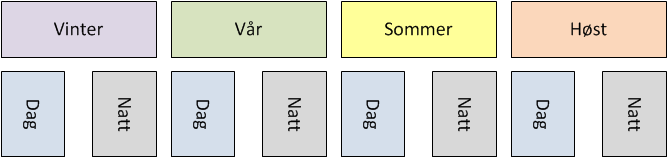 2008-06-11
Regioninndeling
Antall regioner og størrelsen for hver region er definert av bruker
Verdensdel, land, fylke, kommune & by

Enkelt å definere handel mellom 
      regioner og import og eksport med 
      regioner utenfor modellen

Handelteknologier kan beskrives med
Tap
Kapasiteter
Investeringskostnader
Driftskostnader
osv.

Eks. handelteknologier
LNG skip, gassledning, HVDC kabel
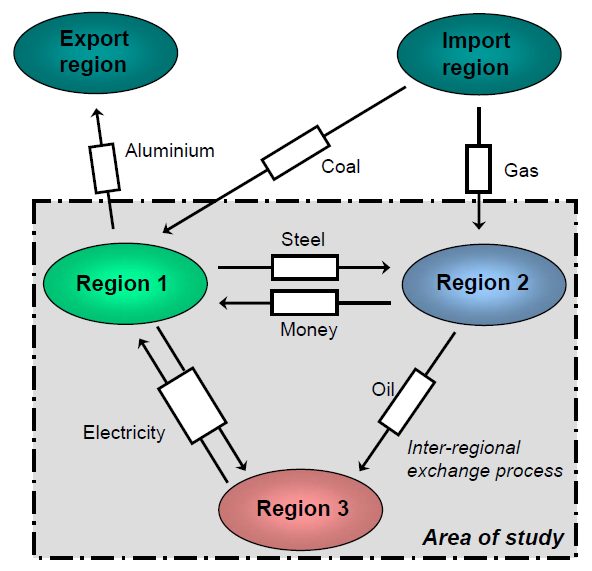 Source: U. Remme 2007
2008-06-11
Reference Energy System
RES = Reference Energy System
Beskriver sammenheng mellom energibærere og teknologier
Definerer hvordan etterspørsel kan tilfredsstilles basert på tilgjengelige ressurser og teknologier
Definert av bruker
Stor variasjon i detaljeringsnivået for ulike modeller
2008-06-11
Reference Energy System
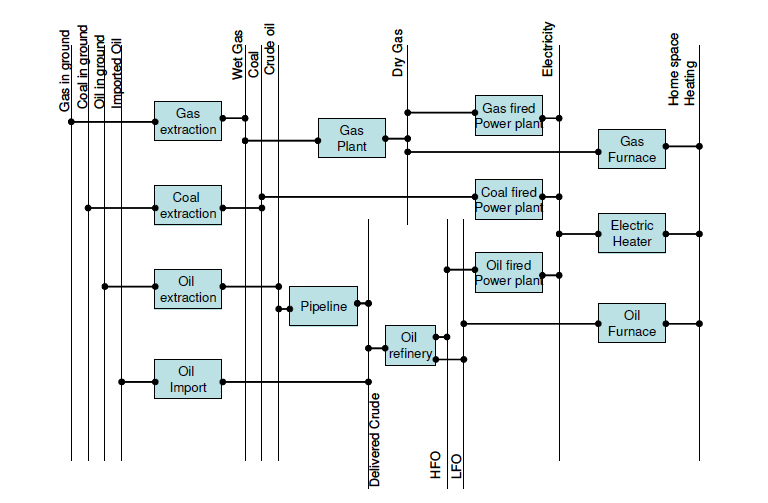 Source: TIMES Documentation part I
2008-06-11
Horisontal kobling: teknologikjeder
Eksempel: Import av naturgass til oppvarming av kontorbygg
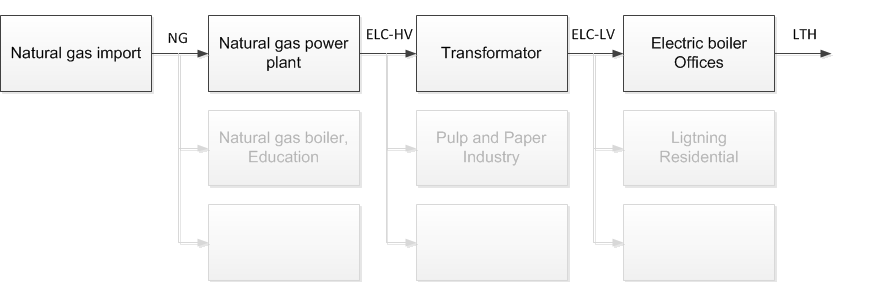 Vertikal kobling: Konkurranse
Eksempel: Konkurranse for å dekke varmebehovet til aluminiumsindustrien
Mellom ulike teknologier og bærere
Mellom nye og gamle teknologier

Teknologivalg avhenger av:
Teknologikostnad
Virkningsgrad
Miljøutslipp
Brenselspriser
Skatter og avgifter
Modellbegrensninger
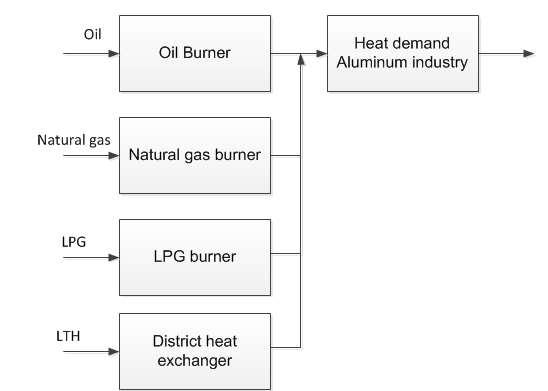 Teknologidata
Eks. modellinnputt avh. av modellperiode, tidsinndeling og region
Virkningsgrad
Driftskostnad
Tilgjengelighet
Leveransekostnad for naturgass
Eksisterende kapasitet 
Levetid for eksisterende kapasitet
Tid for mulig ny investering
Investeringskostnad for ny kapasitet
Levetid for ny kapasitet
Byggetid for ny kapasitet
Begrenset innføring av ny kapasitet («growth constraint»)
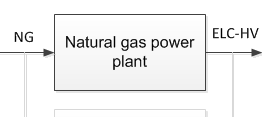 Teknologidata
Eks. modellresultat avh. av modellperiode, tidsinndeling og region
Aktivitet til eksisterende og ny kapasitet
Naturgassforbruk og elektrisitetsproduksjon
Nye investeringer
Kostnader
Investering og drift
Redusert kostnad
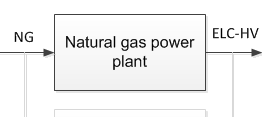 Karakterisering av TIMES-modeller
24.10.2013
Matematiske egenskaper
For en generell* TIMES-modell gjelder følgende:
Lineære relasjoner mellom inn- og utparameterne til teknologier
Totalt, økonomisk overskudd er maksimert for hele tidsperioden
Konkurrerende energimarkeder med perfekt fremsyn
Følgende gjelder basert på egenskapene ovenfor
Markedsprisen til enhver vare/energibærer er lik varens marginalverdipris (restriksjonens skyggepris) i det overordnede systemet
Enhver økonomisk aktør maksimerer sin egen profitt eller nytte

* I et ikke-generelt tilfelle kan modellen inkludere ikke-lineariteter og heltallsvariable
24.10.2013
Lineære relasjoner
En lineær I/O-relasjon medfører at enhver teknologi kan implementeres ved enhver kapasitet [0,UB]
Medfører ingen stordrifts-fordeler/ulemper
Reelt marked: Vil ofte være en minstekapasitet på en teknologi
Kan få en løsning med urealistiske, små kapasiteter
Jo større geografisk område desto mindre viktig problem
For en modell av et lite, avgrenset, geografisk område kan anleggs-kapasitet ha større betydning
Man kan introdusere heltallsvariable for å ta hensyn til at visse teknologier kun er tilgjengelig i visse størrelser («Lumpy investments»)
Heltallsvariable øker løsningstiden betraktelig (bør unngås)
Man kan omgå problemet ved å legge til restriksjoner som tvinger små kapasiteter til 0
Det er de lineære egenskapene som muliggjør at likevekts-løsningen blir bestemt av LP-teknikker
Dersom stordrifts-fordeler/ulemper eller andre ikke-konvekse relasjoner er viktige for problemet, så beveger man seg bort fra LP-modeller (og kanskje konveksiteten)
24.10.2013
Maksimering av samlet overskudd
Samlet overskudd er definert som summen av overskuddene til tilbydere og forbrukere
Tilbyder: Økonomisk aktør som produserer (og selger) én eller flere handelsvarer
Forbruker: Aktør som kjøper én eller flere handelsvarer
I TIMES:
Tilbyder: Teknologi som produserer én eller flere handelsvarer
Handelsvare: Energibærer, material, utslippstillatelse og energitjeneste
Forbruker: Teknologier som forbruker handelsvare(r)
Dette medfører at noen teknologier vil være både tilbydere og forbrukere
Dog ikke av samme handelsvare (energibærer)
24.10.2013
Likevekt 1: Endogen produksjon og forbruk av energibærer/vare
Pris
Etterspørselskurve
Tilbudskurve
Etterspørselskurve: Stegvis konstant og synkende funksjon av etterspurt vare
Tilbudskurve: Den inverse tilbuds-funksjonen er stegvis konstant og stigende for hver faktor
PE
Hvert steg tilsvarer produksjon av en vare (energibærer) fra én eller flere teknologier
QE
Mengde
24.10.2013
Likevekt 1: Endogen produksjon og forbruk av energibærer/vare
Pris
Etterspørselskurve
Tilbudskurve
Konsument-overskudd
For én vare: Likevekt mellom tilbud og etterspørsel oppnås når samlet overskudd er maksimert
PE
Produsent-overskudd
QE
Mengde
24.10.2013
Likevekt 2: Etterspørsel etter energitjenester med elastisitet
Pris
Etterspørselskurve
Tilbudskurve
Etterspørselskurve: Eksplisitt definert via priselastisitet
PE
Etterspørsels etter energitjenester:
D/D0=(P/P0)E
QE
Mengde
24.10.2013
Likevekt 3: Eksogen etterspørsel etter energitjenester
Pris
Etterspørselskurve
Tilbudskurve
Etterspørselskurve: Konstant, brukerdefinert etterspørsel etter energitjenester
PE
QE
Mengde
24.10.2013
Forenklet beskrivelse av optimaliseringsproblemet
24.10.2013
Optimaliseringsproblemet i TIMES
Består av tre hovedenheter:
Beslutningsvariabler: Det vil si de ukjente størrelsene (endogene) som blir bestemt under optimaliseringen

Målfunksjon: Uttrykker et kriterium som skal minimeres eller maksimeres

Restriksjoner: Likninger og ulikheter som involverer beslutningsvariablene som må tilfredsstille den optimale løsningen
24.10.2013
Beslutningsvariable: Kapasitet
Investering i ny kapasitet for teknologi p i periode v og region r. 
Typisk enhet: MW
Installert kapasitet av teknologi p i region r og periode t (v = årgang). Ikke eksplisitt definert men utledet fra NCAP og data om tidligere investeringer og teknisk levetid.
Total installert kapasitet av teknologi p i region r og periode t. Kun definert dersom man inkluderer begrensninger eller restriksjoner.
24.10.2013
Beslutningsvariable: Aktivitet og «I/O»
Aktivitetsnivå for teknologi p i region r og periode t (v = årgang og s = tidsinndeling). Indeksen s er kun relevant for prosesser som produserer eller forbruker «varer» deklarert med en tidsinndeling forskjellig fra årlig.
Typisk enhet: GWh
Mengde vare c forbrukt/produsert i teknologi p i region r og periode t(v = årgang og s = tidsinndeling). 
Typisk enhet: GWh
24.10.2013
Beslutningsvariable: Lagring og handel
Mengde vare c lagret eller avgitt av lagringsprosess p i tidssteg s, periode t (valgfritt v = årgang) og region r.
Typisk enhet: GWh
Mengde vare c solgt (exp) eller kjøpt (imp) av region r gjennom eksport-/importprosess p in periode t (s = tidsinndeling). 
Typisk enhet: GWh
24.10.2013
Beslutningsvariable: Etterspørsel og øvrige variable
Etterspørsel etter energitjeneste d i region r og periode t.
Typisk enhet: GWh
Man kan også benytte et utvalg av øvrige «vare-relaterte» variable ved behov, f eks ved innføring av restriksjoner.
COMPRD = Total mengde produsert av en handelsvare
COMCON = Total mengde konsumert av en handelsvare
24.10.2013
Målfunksjon: Diskonterte, totale systemkostnader
Maksimering av totalt overskudd blir transformert til et ekvivalent problem → [- totalt overskudd = Totale systemkostnader]
Medfører at objektet blir å minimere de totale systemkostnadene
Alle kostnadselementer blir diskontert til et valgt år
Systemkostnad-komponentene blir uttrykt for hvert år i modellhorisonten
Restriksjoner og variable er derimot relatert til en periode
Dette gir en mer realistisk tolkning av pengestrømmene relatert til energisystemet
Spesielt relevant for investeringer og avviklinger/demonteringer
24.10.2013
Totalkostnadene består av
Kapitalkostnader: Investeringer/nedleggelser av prosesser
Faste og variable drifts- og vedlikeholdskostnader + evnt årlige kostnader forbundet med nedleggelser av prosesser
Kostnader forbundet med eksogen import og innenlands utvinning av ressurser
Inntekter fra eksogen eksport
Leveringsomkostninger for vareforbruk
Skatter og subsidier forbundet med varestrømmer, prosessaktiviteter eller investeringer
Inntekter fra varer som blir frigitt under nedleggelser av prossser
Skrapverdi fra prosesser og varer ved slutten av planleggingsperioden
Velferdstap som et resultat av redusert sluttbruk av energitjenester
24.10.2013
Målfunksjon
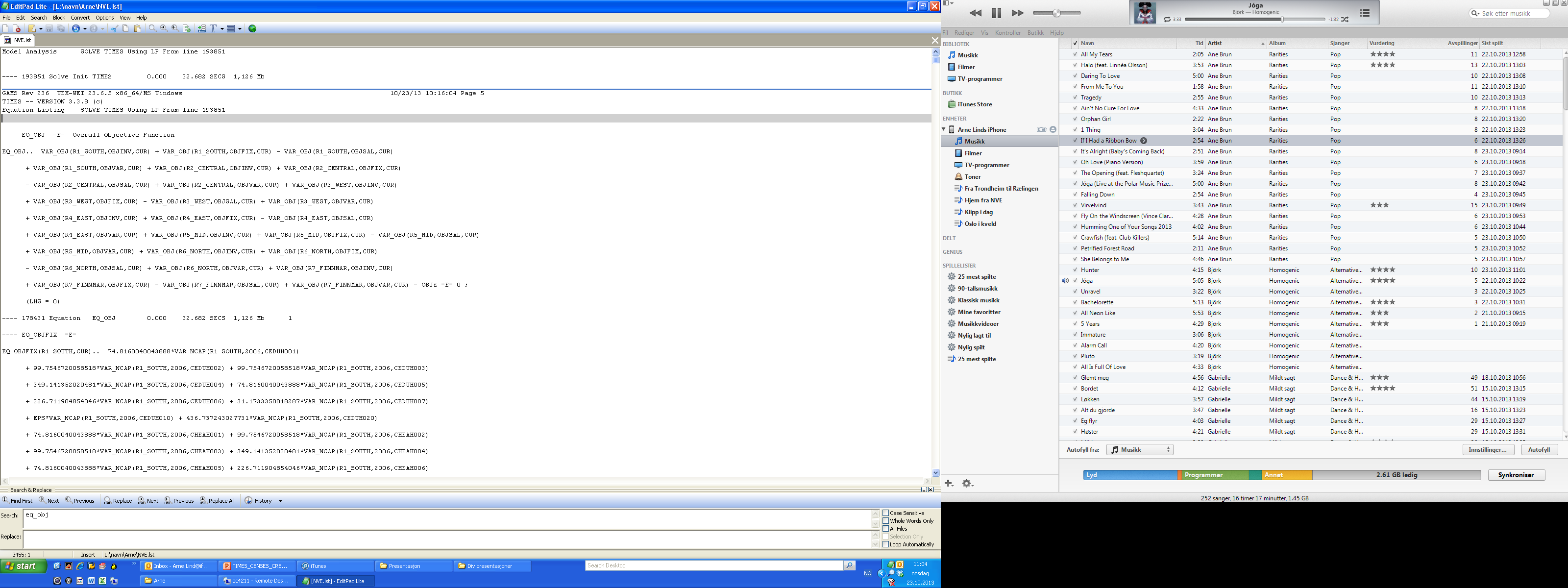 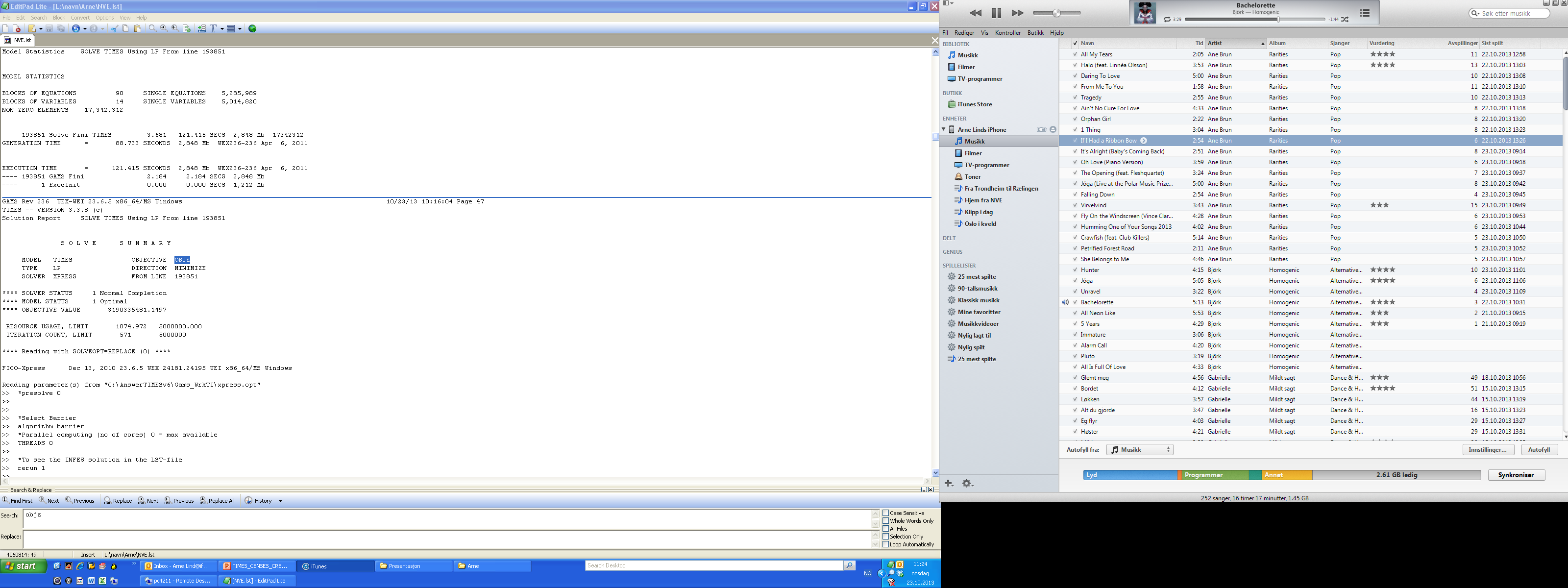 24.10.2013
Restriksjoner
Kapasitetsoverføring (total kapasitet)
Definering av prosessaktivitetsvariable
24.10.2013
Restriksjoner
Kapasitetsoverføring (total kapasitet)
Definering av prosessaktivitetsvariable
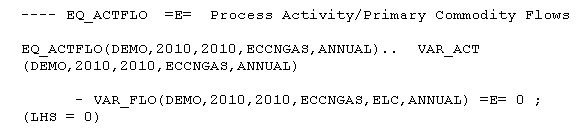 24.10.2013
Restriksjoner
Kapasitetsoverføring (total kapasitet)
Definering av prosessaktivitetsvariable
Bruk av installert kapasitet
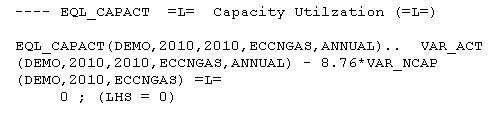 24.10.2013
Restriksjoner
Kapasitetsoverføring (total kapasitet)
Definering av prosessaktivitetsvariable
Bruk av installert kapasitet
Varebalanse
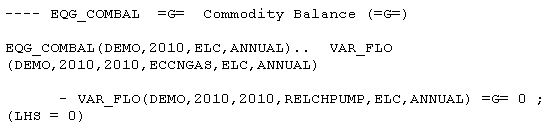 24.10.2013
Restriksjoner
Kapasitetsoverføring (total kapasitet)
Definering av prosessaktivitetsvariable
Bruk av installert kapasitet
Varebalanse
Definering av varestrømmer i prosesser
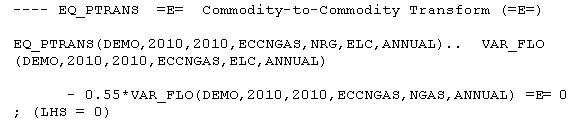 24.10.2013
Restriksjoner
Kapasitetsoverføring (total kapasitet)
Definering av prosessaktivitetsvariable
Bruk av installert kapasitet
Varebalanse
Definering av varestrømmer i prosesser
Begrensninger knyttet til strømningsandeler i fleksible prosesser
Driftsreserve ved «effekttopper»
Varebegrensninger
Bruker-genererte restriksjoner
24.10.2013
Modellvarianter
24.10.2013
Modellvarianter
TIMES koden inkluderer ulike modellvarianter som kan benyttes
Alle muligheter er som oftest ikke samtidig
IFE har ikke benyttet alle muligheter

Eksempler på modellvarianter 
Elastisk etterspørsel og tilbudskurve
Endogen teknologilæring
Klima modul
Modellering av usikkerhet
«Lumpy» investeringer
24.10.2013
Modellvarianter
Elastisk etterspørsel
Elastisiteten er ikke på en energibærer men en energitjeneste
Eks. oppvarming av gamle enfamiliehus

Lite tilgjengelig data på elastisiteter

Integralitet

Krysspriselasitet krever heltallsvariable
Fornuftig å bruke ved modalskift i transport
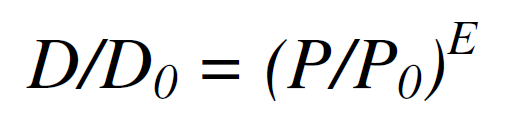 24.10.2013
[Speaker Notes: Når krysspriselasitet er 0 er det bevist integralitet, Samuelson 1952.]
Modellvarianter
Elastisk tilbudskurve
Import/ eksportpris som funksjon av kvantum
Eks. elektrisitets og oljepris
Igjen utfordringen med data på elastisiteter
Alternativt benytte ulike kostnadsklasser for 
      import-/ eksportteknologier
24.10.2013
[Speaker Notes: Når krysspriselasitet er 0 er det bevist integralitet, Samuelson 1952.]
Modellvarianter
Endogen teknologilæring
Vanligvis er teknologilæring modellert eksogent 
Mest egnet for globale modeller/ modeller med store regioner 
Hittil kun på investeringskostnad, ikke virkningsgrad
Gir en blandet heltallsmodell
Benytter en stykkevis lineær kostnadskurve


Klimamodul
Input: utslipp av CO2, CH4 og N2O
Ligningssett som beregner konsentrasjon av klimagasser i atmosfæren og estimert atmosfærisk temperaturøkning
Krever en global modell
24.10.2013
Modellvarianter
Modellering av usikkerhet/ stokastisk modellering
Stokastisk ligninger
Målfunksjon: Minimerer forventede kostnader
Andre ligninger tilfredsstilles i hvert scenario
Flerstegsmodell

Modellbegrensninger
Kun diskrete usikre parametere
Løser som deterministisk ekvivalent
→ dekomponeringsmetoder kan ikke benyttes

To metoder for modellering av usikkerhet
Kortsiktig usikkerhet
Langsiktig usikkerhet
24.10.2013
Modellvarianter
Usikre parametere
Fremtidig etterspørsel 

Begrensning på installert kapasitet
Eks. akseptert nivå for kjernekraftutbygging

Begrensninger for produksjon av energibærere 
Eks. mulig injeksjonsrate i CO2-lagre

Kumulativ begrensing for produksjon av energibærere 
 Eks. olje- og biomasseressurser

Tilgjengelighet av en ressurs for en gitt tidsinndeling
Eks. tilgjengeligheten av fornybare ressurser som vann, vind & sol 

Virkningsgrad og investeringskostnad
Eks. utviklingen av umodne teknologier

Brukerspesifikke restriksjoner
Eks. politiske målsetninger 

Klimamål
Skadekostnader for ulike utslipp
24.10.2013
Modellvarianter
Langsiktig usikkerhet
For eksempel fremtidig klimamål; ingen, 2 grader, 4 grader
Realiseringen av usikker parameter skjer en til et par ganger i løpet av tidsperioden 
Investering- og driftsbeslutninger er scenarioavhengig etter realisering av usikker parameter
24.10.2013
Modellvarianter
Kortsiktig usikkerhet
For eksempel tilgjengeligheten av vindkraft
Investeringsbeslutnings bestemmes før realisering av usikre parametere
Driftsbeslutninger bestemmes etter realisering av usikre parametere
     → Investeringer tar hensyn til kortsiktig usikkerhet
24.10.2013
Modelleksempler
24.10.2013
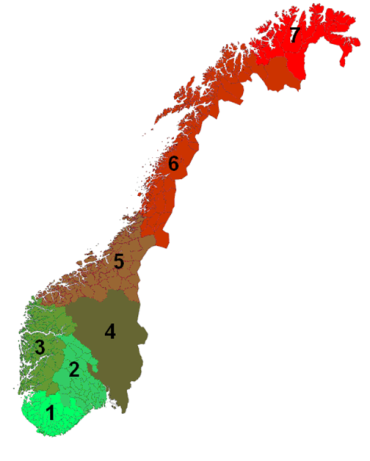 Nasjonal energisystemmodell (TIMES-Norway)
TIMES-Norway er en tekno-økonomisk, «bottom-up» energisystemmodell av det norske energisystemet
Utviklet av IFE i samarbeid med NVE
Norge er inndelt i 7 regioner
Modellen har høy tidsoppløsning
Modellhorisont: 2006 – 2050
Kan linkes med Samkjøringsmodellen
Modellen antar perfekt konkurranse og forutseenhet og drives av fremtidig energietterspørsel
Energietterspørsel er eksogen input til modellen
Det er 75-78 etterspørselskategorier i hver region
Hver etterspørselssektor er delt inn i undersektorer og etterspørselstyper:
Elektrisitet, varme, kjøling, råstoff, kjøretøy-km, tonn-km
NET-Model
Nord Europeisk TIMES modell

Modell under utvikling

Utgangspunkt i TIMES-Norway

Regioner: DK(2), SE(4), NO(7), FI, UK, DE, NL, +
Detaljert energisystemmodell av Danmark, Sverige og Norge
Andre regioner – kun elektrisitetssystemet

Hovedmål med modell = analysere Norge i en nord Europeisk sammenheng 
Optimalt samspill med Norge energisystemet og resten av Europa/ verden
Hvordan påvirker ulik Europeisk og global utvikling Norges energisystem
24.10.2013
ETSAP-TIAM
Global TIMES modell (2005 -2100)
15 regioner
Modellegenskaper
Endogene energipriser inkludert olje og gass
Handel mellom regioner; fossile produkter og noe el. handel
Globale utslipp av drivhusgasser
Kontinuerlig oppdatering basert på samarbeid med andre brukere
8 partnere
Delvis finansiert av ETSAP
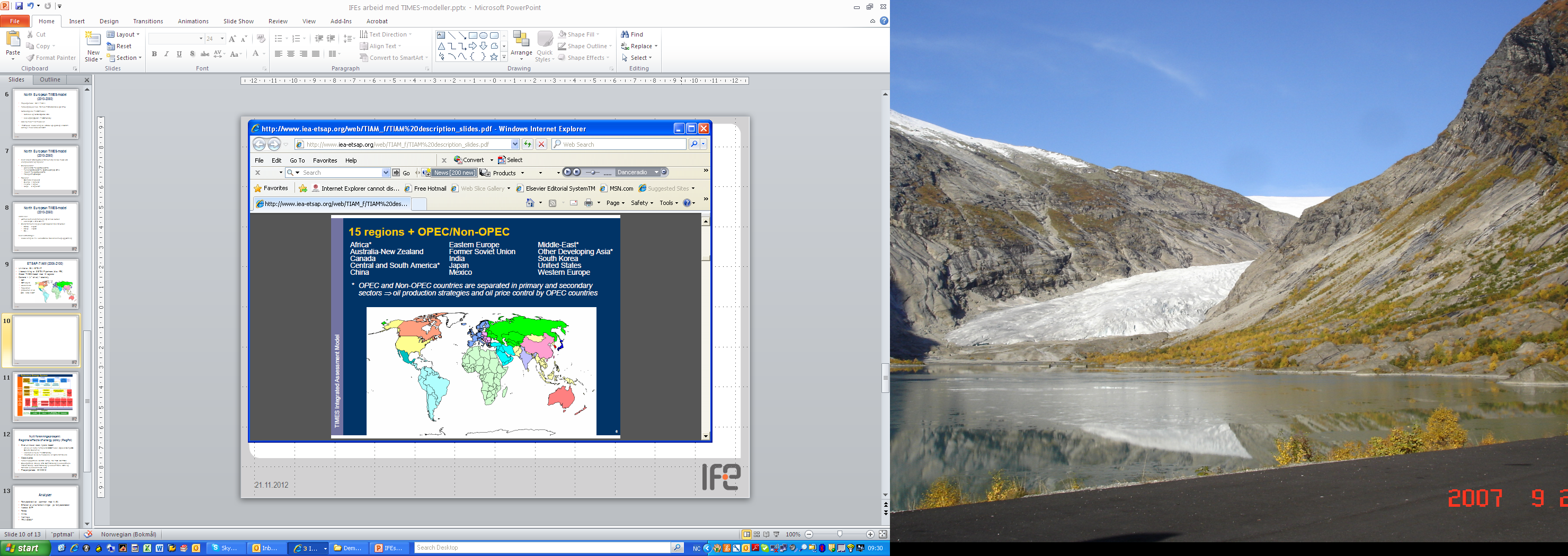 24.10.2013
Prosjekteksempler
Analyser knyttet til fornybardirektivet
Analysis of the EU Renewable Energy Directive by a Techno-Economic Optimisation Model
Artikkel: A. Lind et al. / Energy Policy 60 (2013) 364–377

Analyser knyttet til innfasing av hydrogeninfrastruktur
Market penetration analysis of hydrogen vehicles in Norwegian passenger transport towards 2050
Artikkel i Hydrogen Energy (Rosenberg et al. / Hydrogen Energy 35 (2010))

Analyser knyttet til forskjellige forbruksscenarier
The impact of future energy demand on renewable energy production – case of Norway
Artikkel i Energy (E Rosenberg, A Lind & K Espegren / Energy 2013)
Prosjekteksempler
Analyser knyttet til klimaendringer
Modelling the effects of climate change on the energy system - A case study of Norway
Artikkel: P. Seljom et al. / Energy Policy 39 (2011) 7310–7321

Analyser knyttet til CCS
CCS in the North Sea region: A comparison on the cost-effectiveness of storing CO2 in the Utsira formation at regional and national scales
Artikkel: N. Strachan et al. / International Journal of Greenhouse Gas Control 5 (2011) 1517–1532
Takk for oppmerksomheten!
24.10.2013